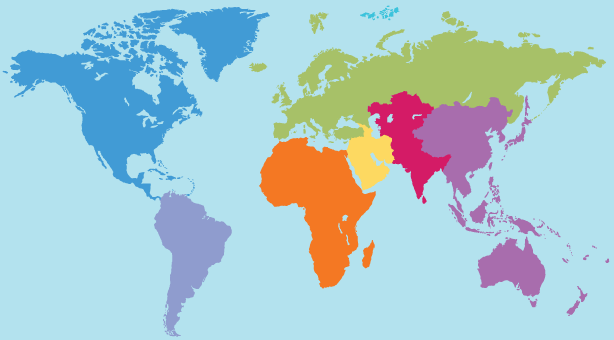 Ways to reduce your carbon footprint
Light bulbsTurn lights off when u have finished with themUse energy saving light bulbs
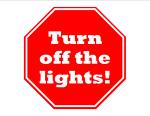 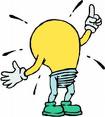 Electrics
WHEN YOU ARE NOT USING ANYTHING ELECTICLE TURN IT OFF AND NOT ON STAND BY BECAUSE OTHERWISE YOU ARE WAISTING ELECTRICITY
Heating
If it is cold put the heating on if not then do not waist electricity.